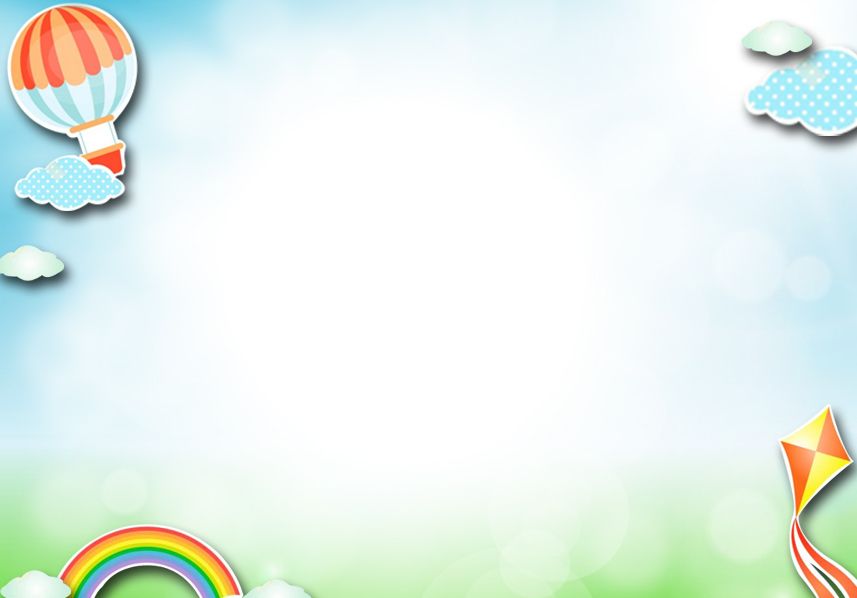 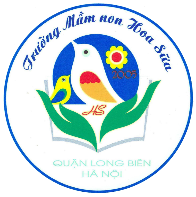 PHÒNG GD & ĐT QUẬN LONG BIÊN
TRƯỜNG MẦM NON HOA SỮA
Đồng hành cùng bé
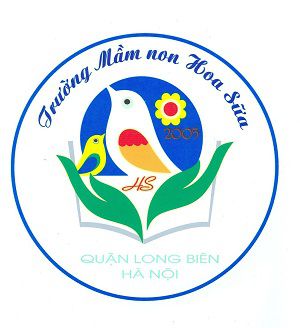 TẠO HÌNH
Đề tài: In ngón tay tạo thành cánh hoa

Giáo viên: Phạm Bích Ngọc
Lứa tuổi: 24 – 36 tháng
Năm học: 2021-2022
CHUẨN BỊ
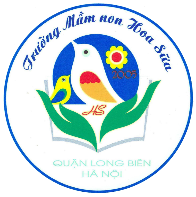 Đồng hành cùng bé
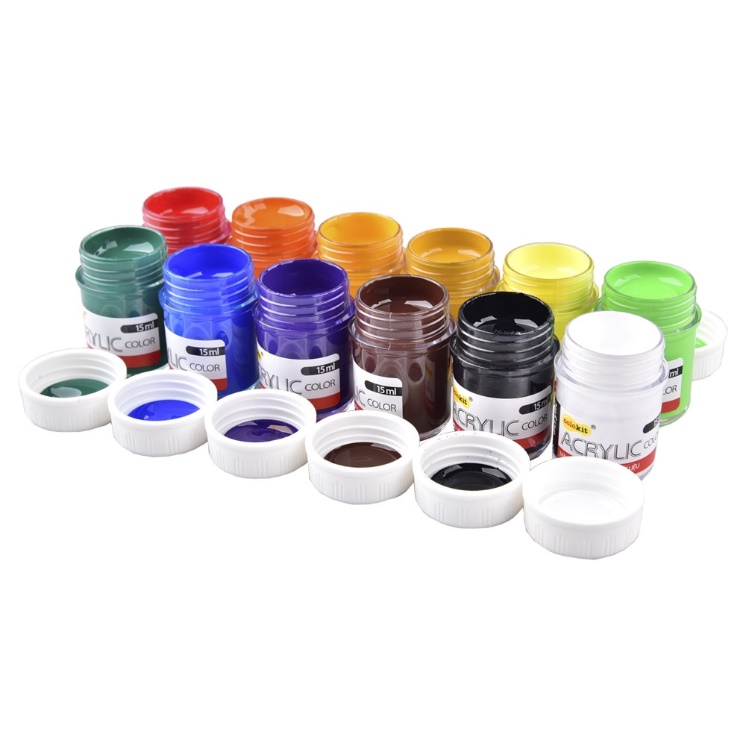 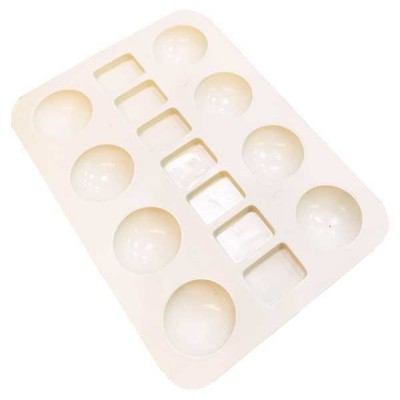 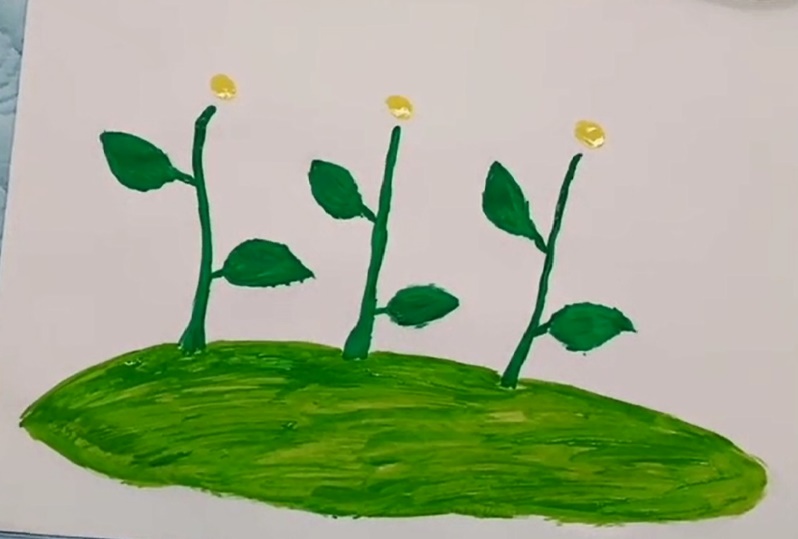 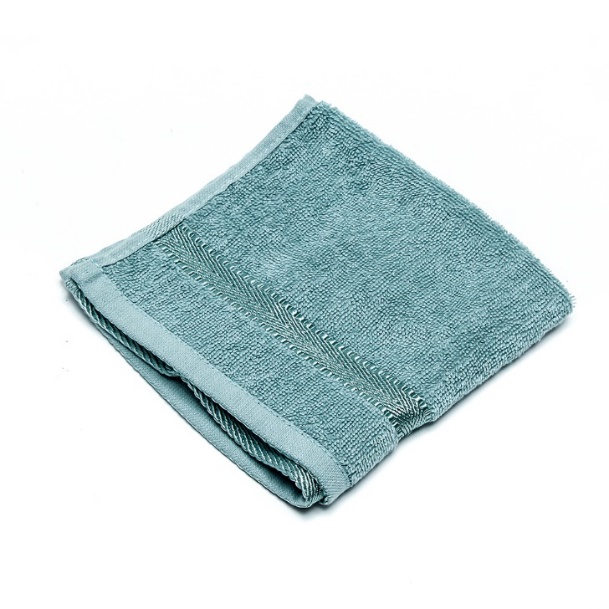 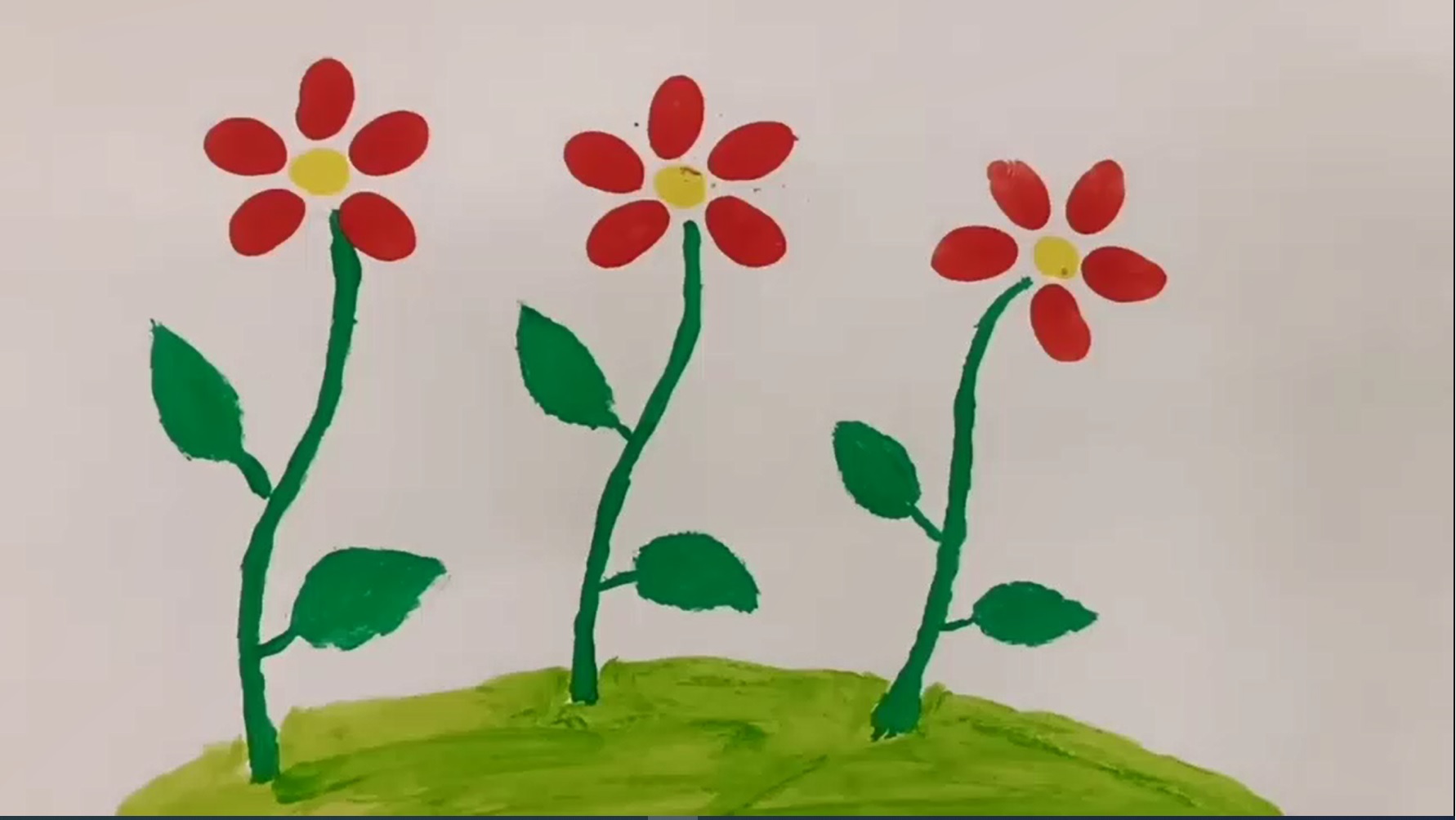 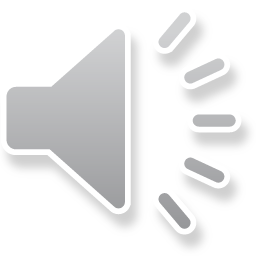